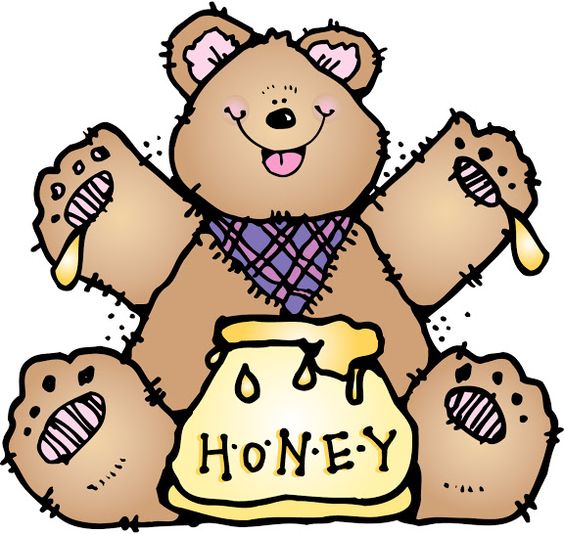 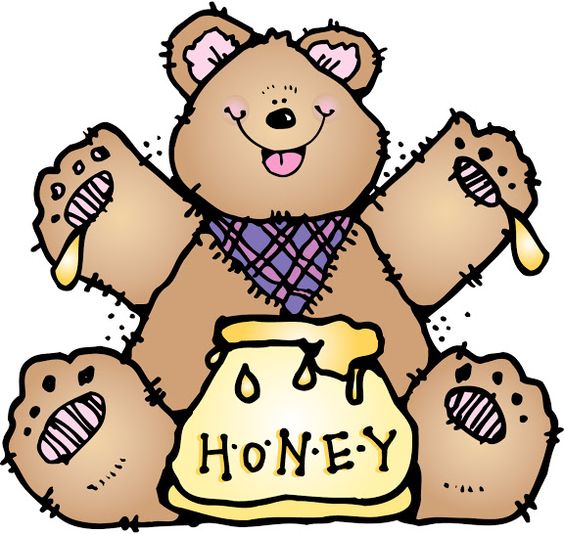 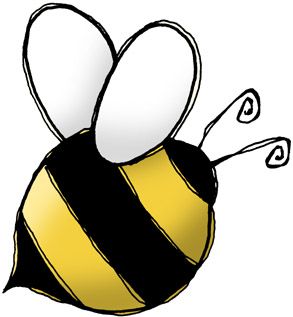 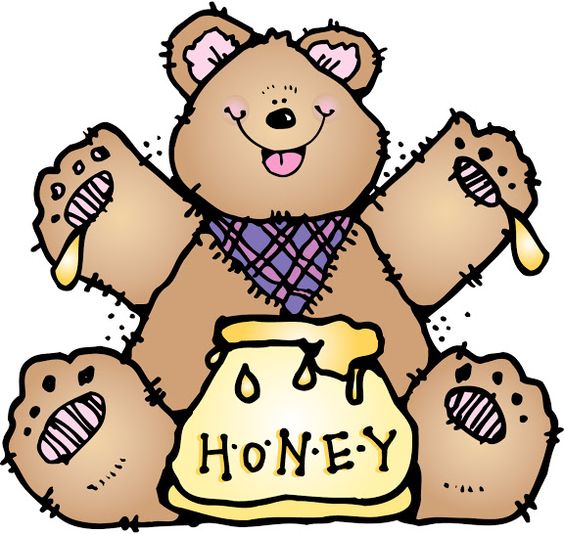 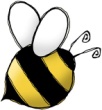 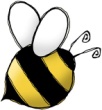 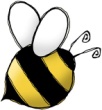 مرح الأرقام مع  السيد دبدوب
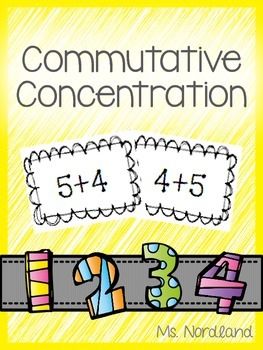